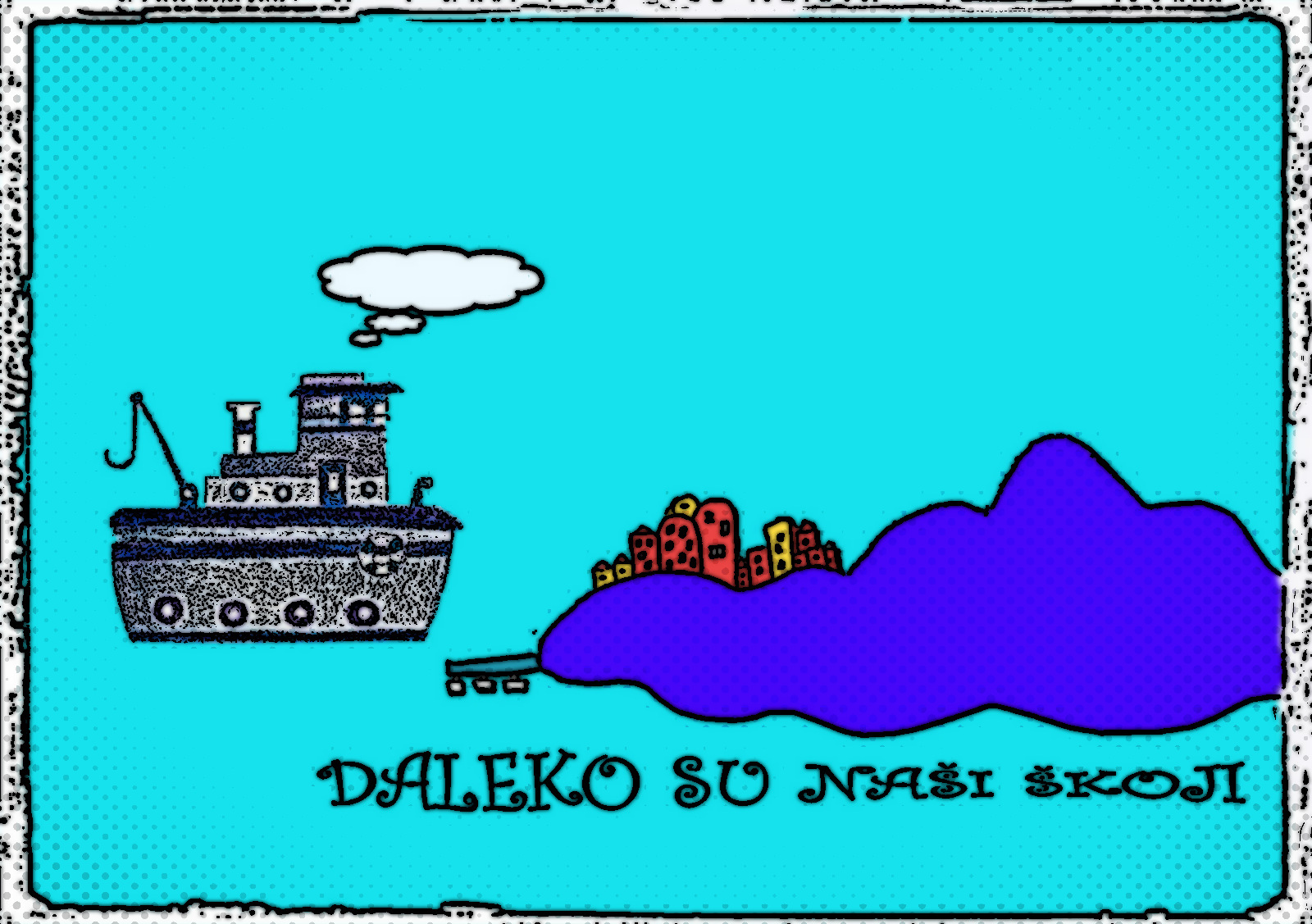 Osnovna škola Šime Budinića, Zadar
Projekt predstavljaju: Zara Bajlo, Lota Festini, David Ikić i Natali Smirčić
Mentor: Nera Batina, prof.
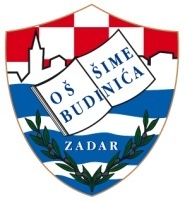 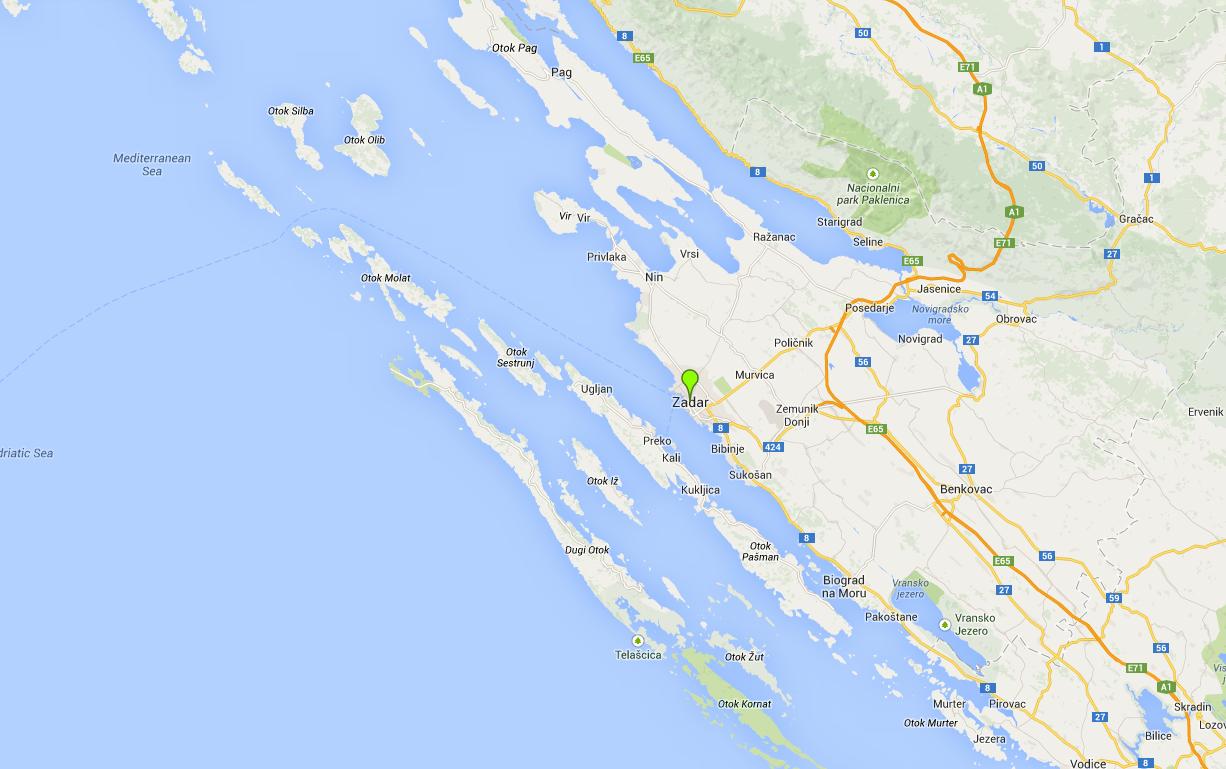 Veći otoci Zadarske županije
Dugi otok
Pašman 
Ugljan 
Olib
Molat 
Vir 
Iž 
Sestrunj 
Silba
Ist 
Premuda 
i dio Paga
Najvažniji problemi
1. Loša povezanost
2. Nedostatak posla 
3. Nedovoljno razvijena infrastruktura
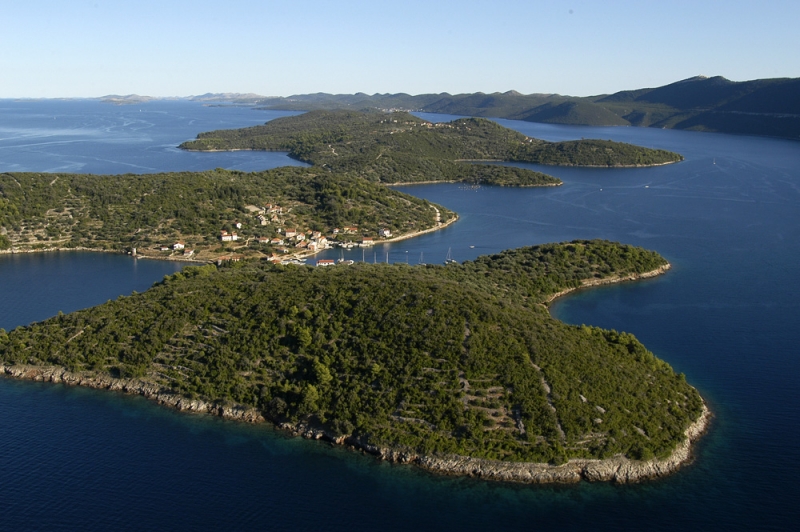 A koji je najvažniji problem?
Prometna izoliranost jako utječe na kvalitetu života stanovništva.
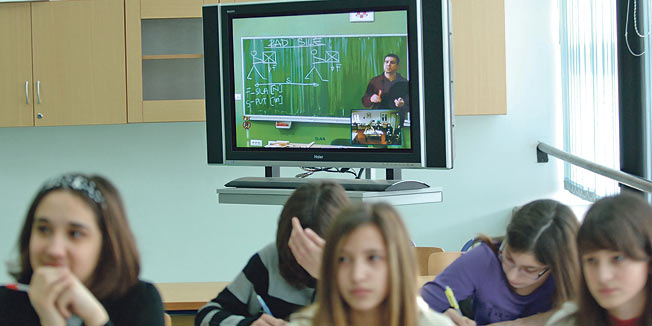 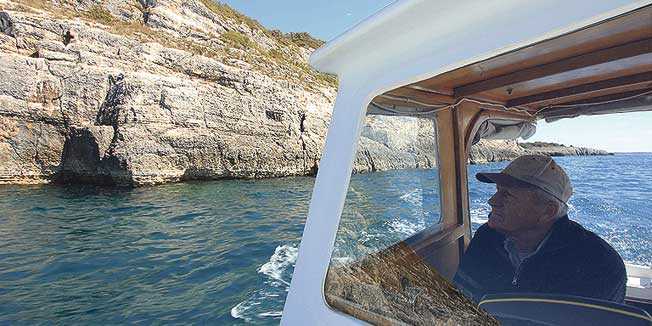 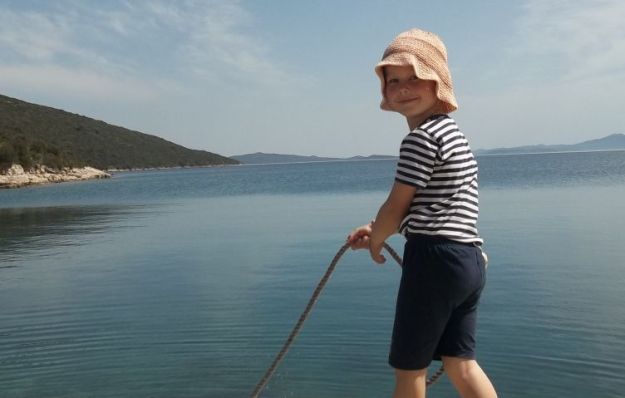 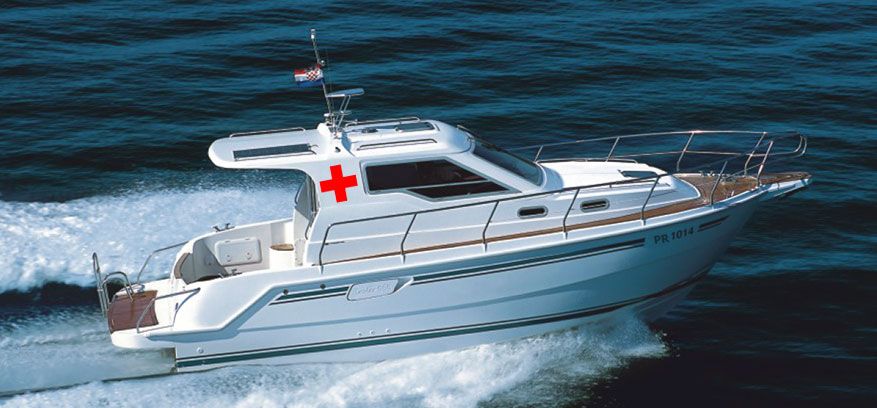 O ovom problemu saznali smo proučavajući razne pisane i  elektronske izvore te  zakonske dokumente. Važne informacije dobili smo razgovarajući s ravnateljima otočkih škola, učiteljicom otočke škole te predsjednikom Otočnog sabora.
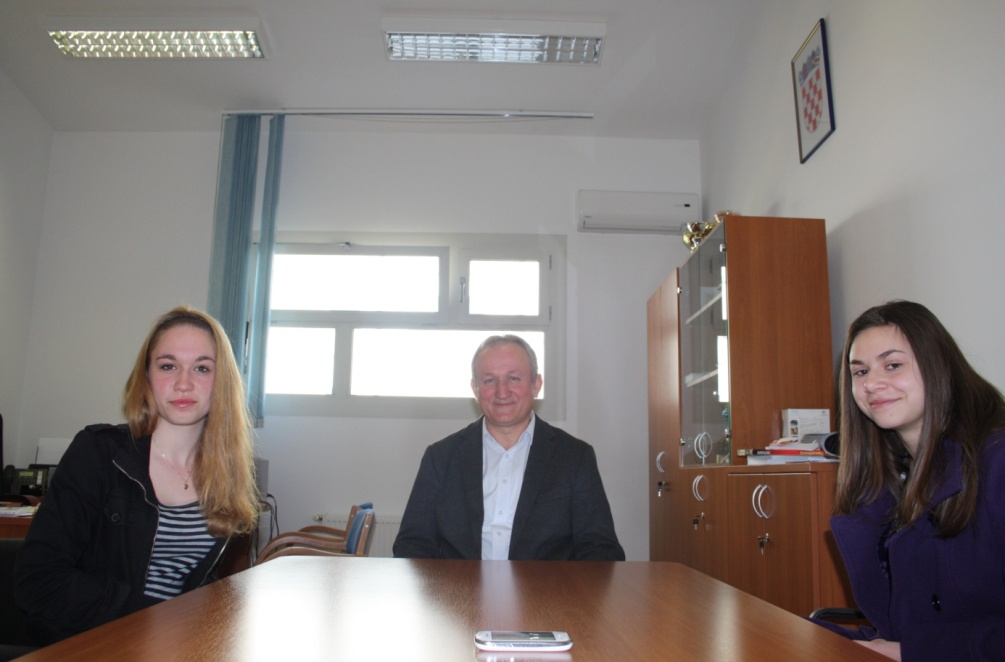 Razgovor s Davorom Barićem , ravnateljem Osnovne škole "Zadarski otoci"
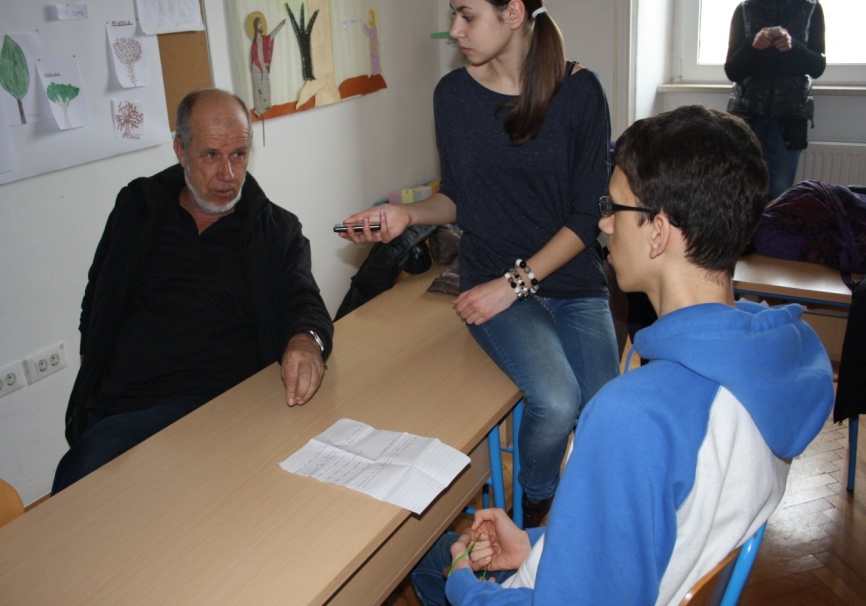 Razgovor s Ratkom Pelicarićem, ravnateljem Osnovne škole "Petar Lorini"
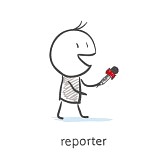 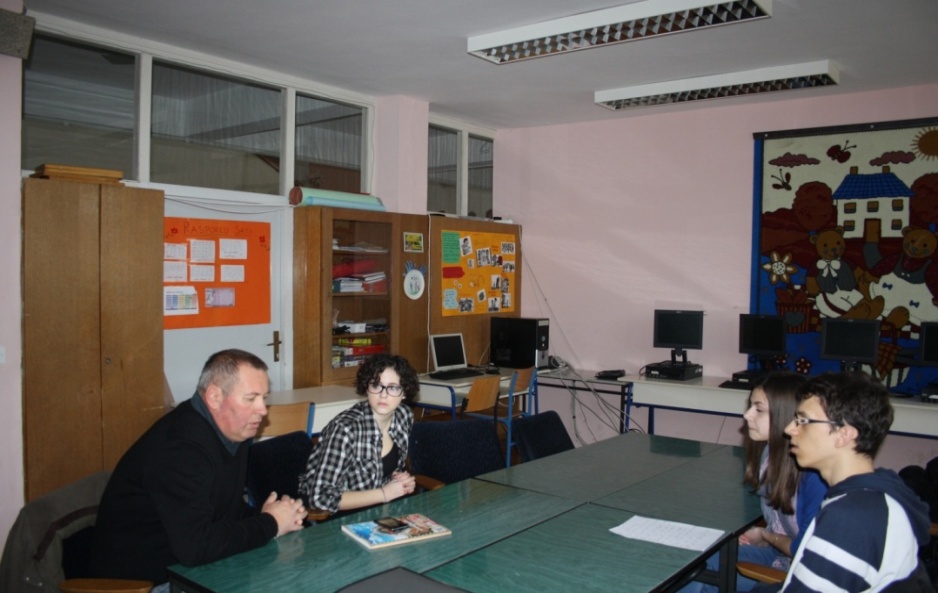 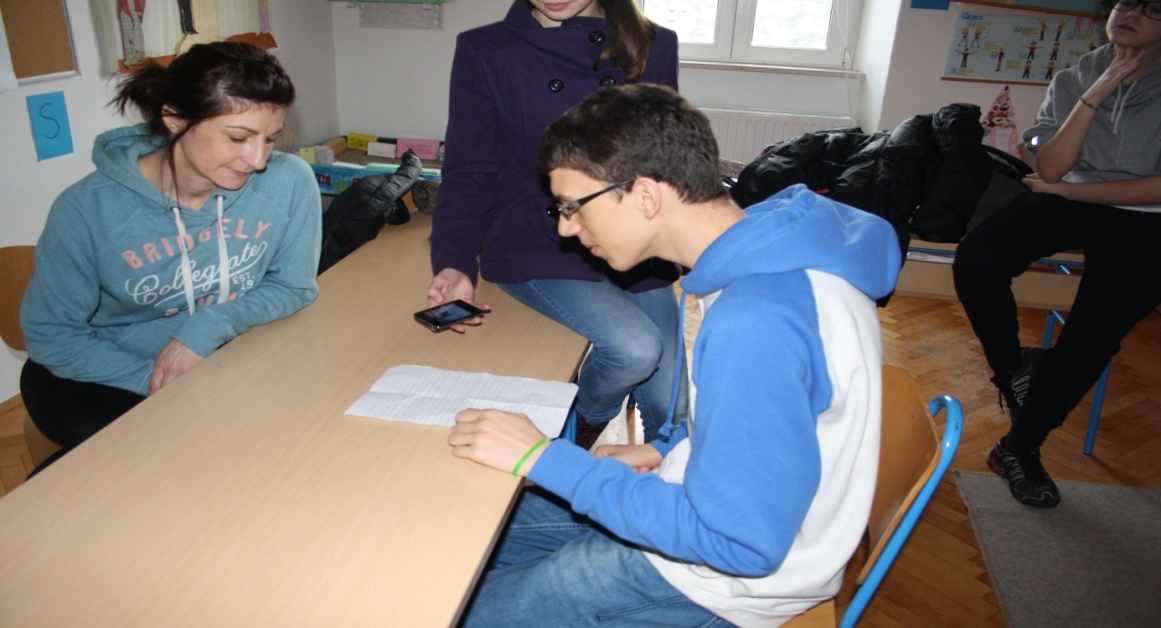 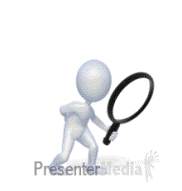 Razgovor s učiteljicom Anom Basioli iz Osnovne škole "Petar Lorini"
Razgovor s predsjednikom Otočnog sabora, gospodinom Denisom Barićem
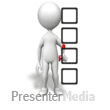 O stavovima otočana najviše smo saznali provodeći anketu. Anketa je provedena na uzorku od 107 ispitanika.
Grafikon 1. Smatrate li da situacija na zadarskim otocima ide u dobrom ili pogrešnom smjeru?
Grafikon 2. Koji su najvažniji problemi zadarskih otoka ?
Grafikon 3. Tko je najviše odgovoran za pitanje otoka?
Grafikon 5. Kako je moguće riješiti probleme zadarskih otoka ?
Slaba prometna povezanost nije isključivo karakteristika zadarskih otoka, već je to obilježje  mnogih  otoka Republike Hrvatske.
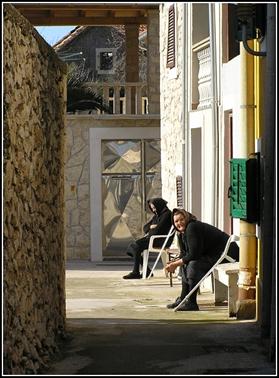 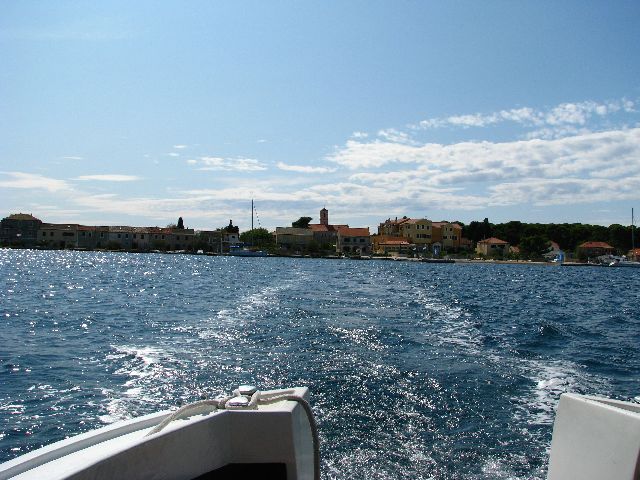 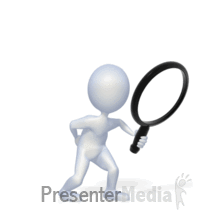 Tko je odgovoran za rješavanje problema?
Mnogo smo informacija o nastojanjima lokalne vlasti dobili razgovarajući s načelnikom Općine Sali te pročelnikom Ureda za razvitak otoka i zaštitu okoliša Grada Zadra.
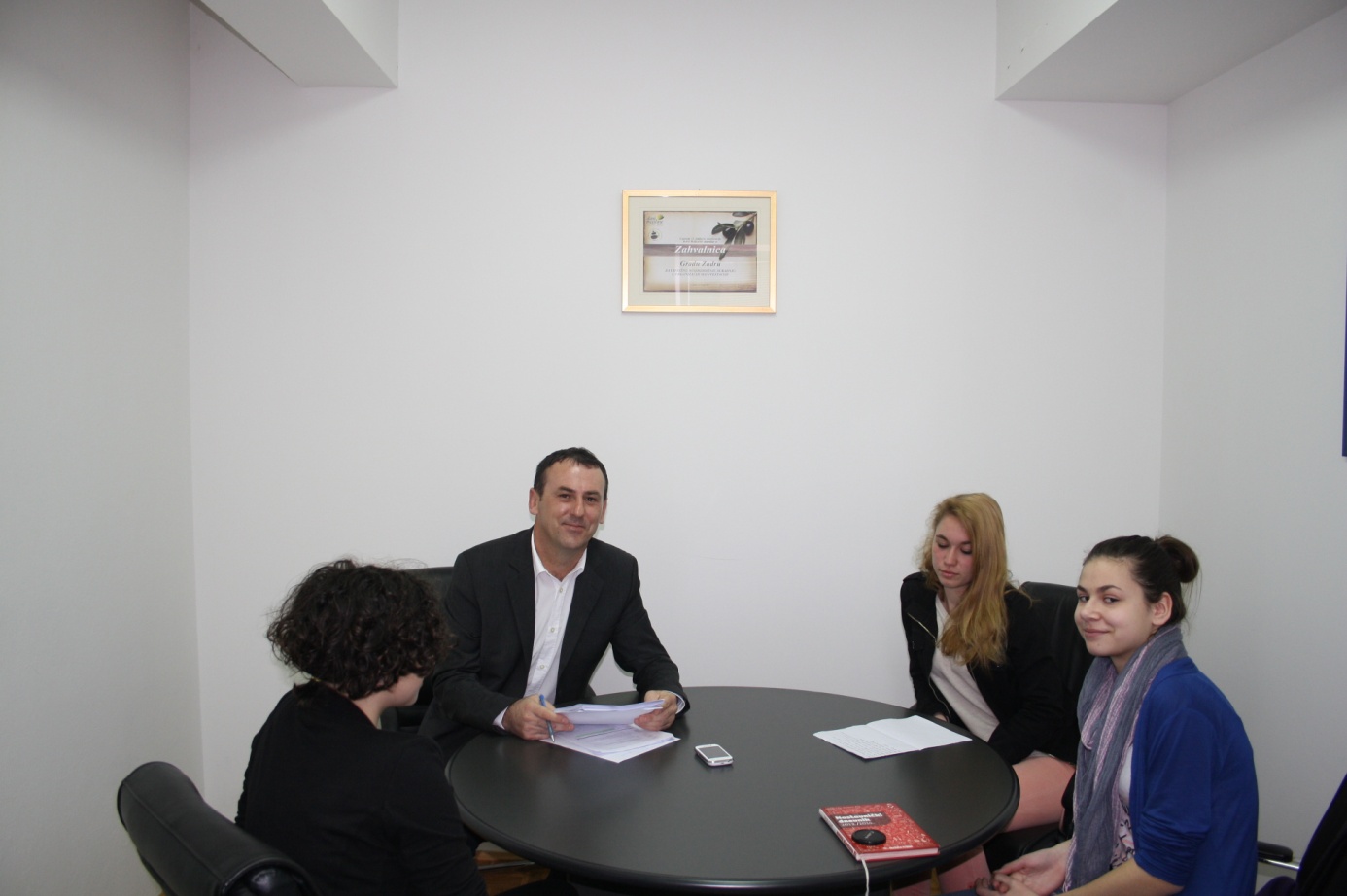 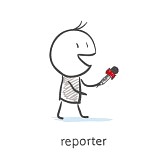 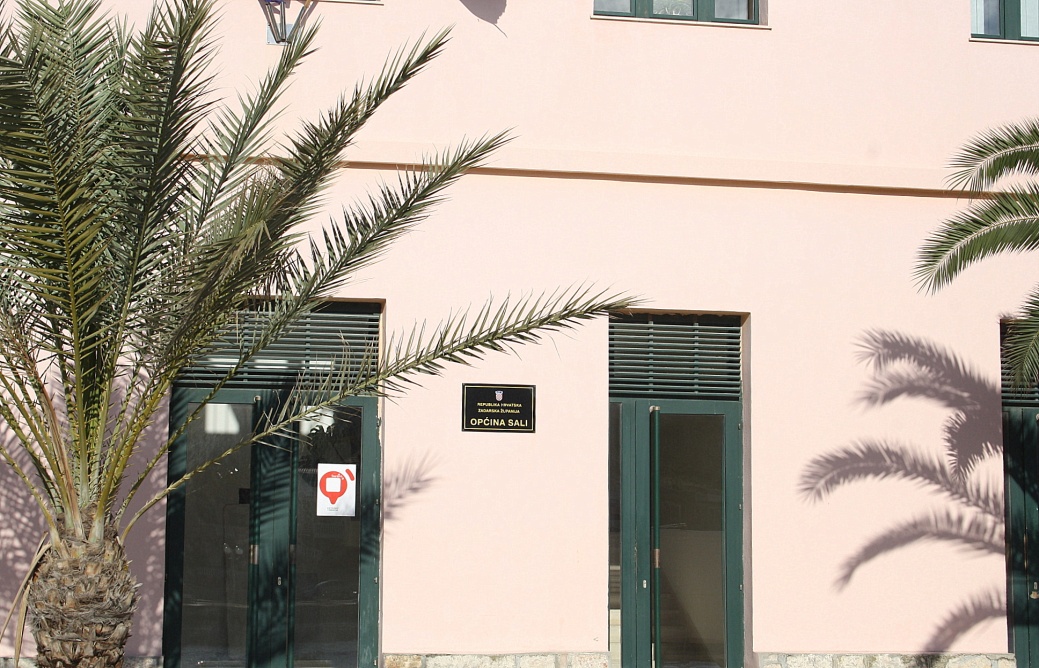 Ivica Katić, pročelnik  Ureda za razvitak otoka i zaštitu okoliša  Grada Zadra
Zgrada Općine Sali
Na državnoj razini važna su  ministarstva koja provode  programe i potiču bolju prometnu povezanost, a to su Ministarstvo regionalnog razvitka i Ministarstvo prometa veza i infrastrukture.
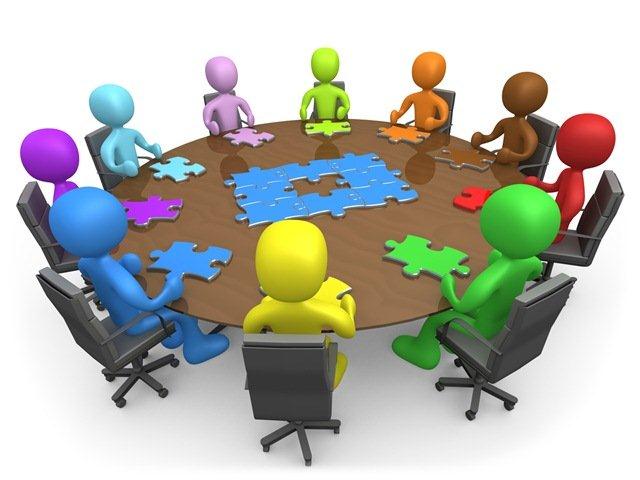 Zašto je ovo problem koji bi državne institucije trebale rješavati?
članak 52. Ustava Republike Hrvatske
      More, morska obala i otoci, vode, zračni prostor, rudno blago i druga prirodna bogatstva, ali i zemljište, šume, biljni i životinjski svijet, drugi dijelovi prirode, nekretnine i stvari od osobitog kulturnoga, povijesnoga, gospodarskog i ekološkog značenja, za koje je zakonom određeno da su od interesa za Republiku Hrvatsku, imaju njezinu osobitu zaštitu.
Vlast ne smije zaboraviti što piše u Ustavu!
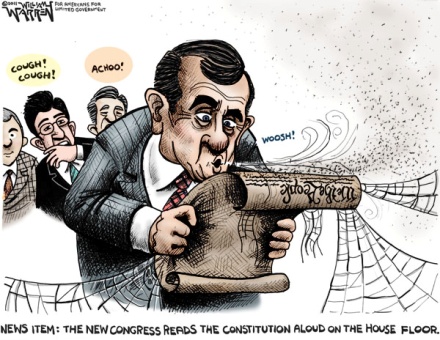 Predložili smo javnu politiku
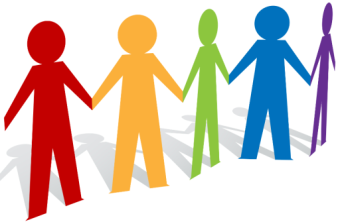 1. Izgradnja  trajektne luke na otoku Viru
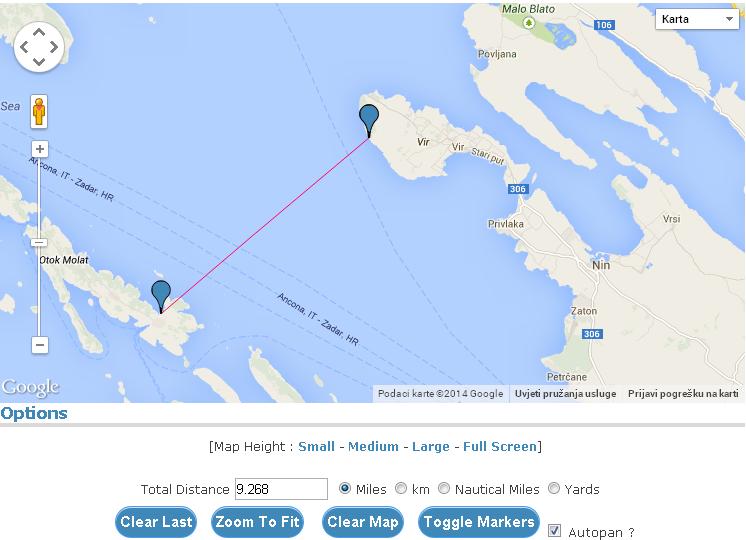 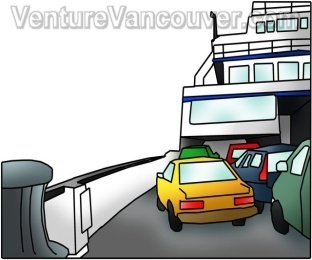 Karta 1. Zračna udaljenost Vir- Molat
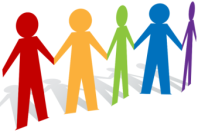 Predložili smo javnu politiku
2. Povećanje međuotočkih veza izgradnjom trajektnih luka s južne strane otoka Ugljana
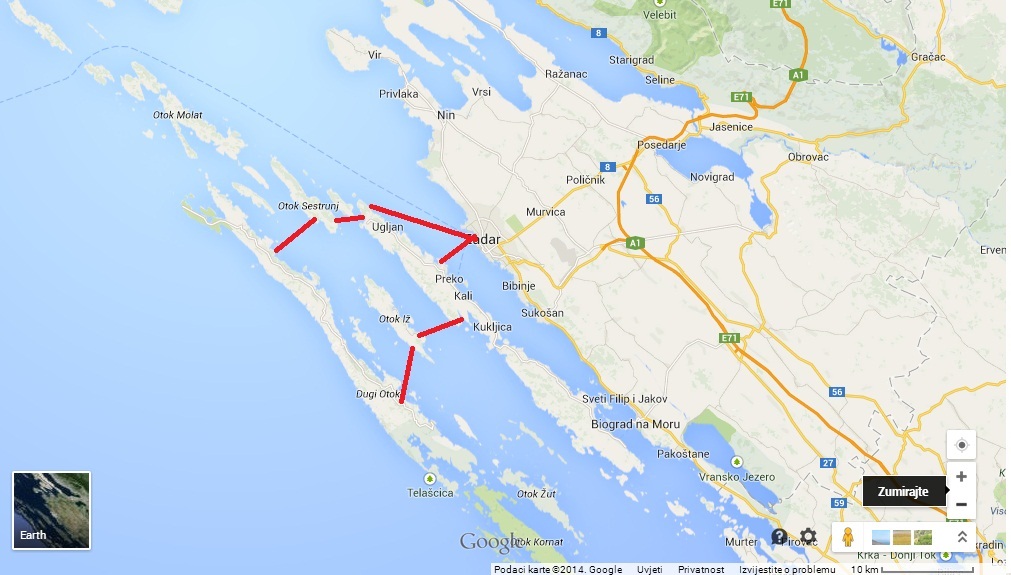 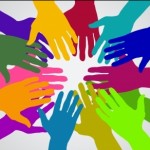 Plan  našeg djelovanja
Osmislili smo  zvučni naziv  projekta, promotivni  letak i izradili majice.
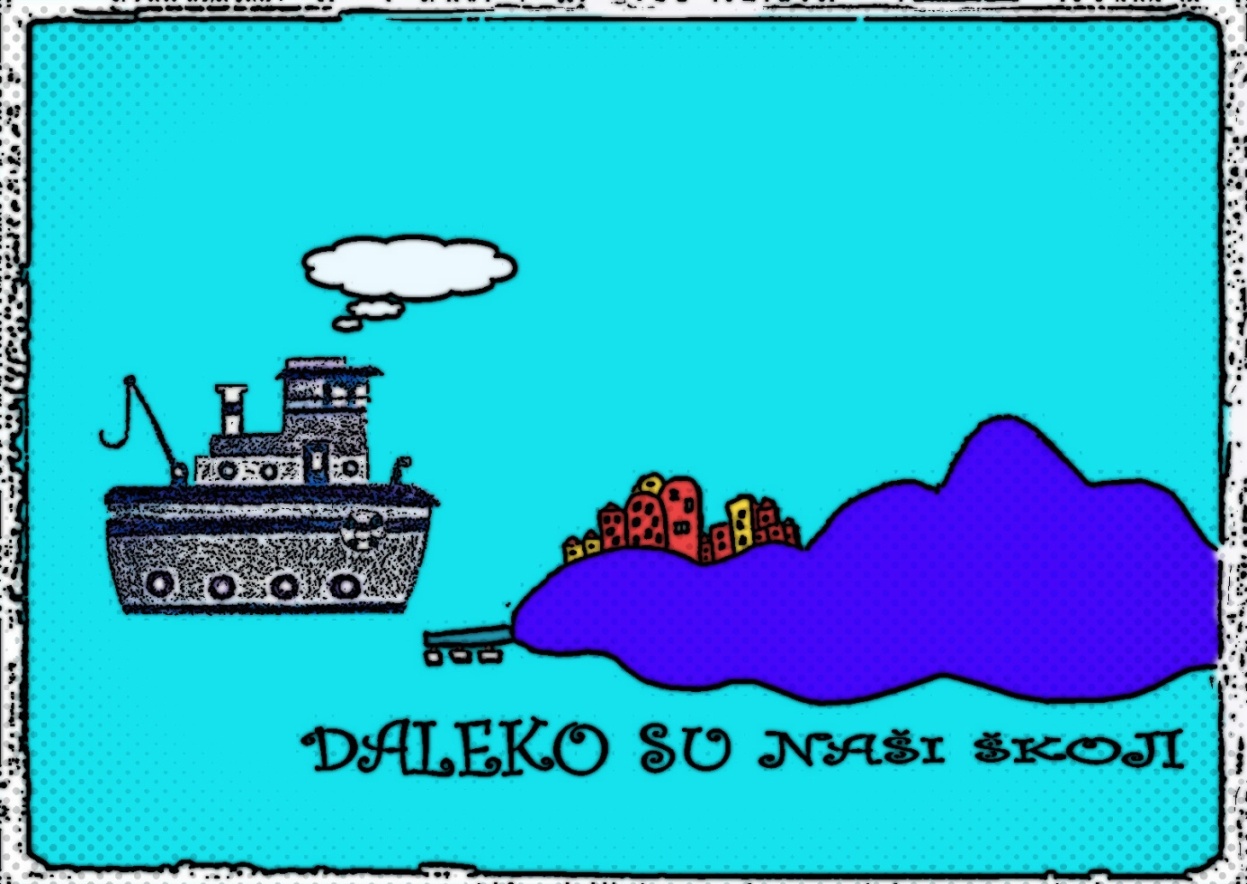 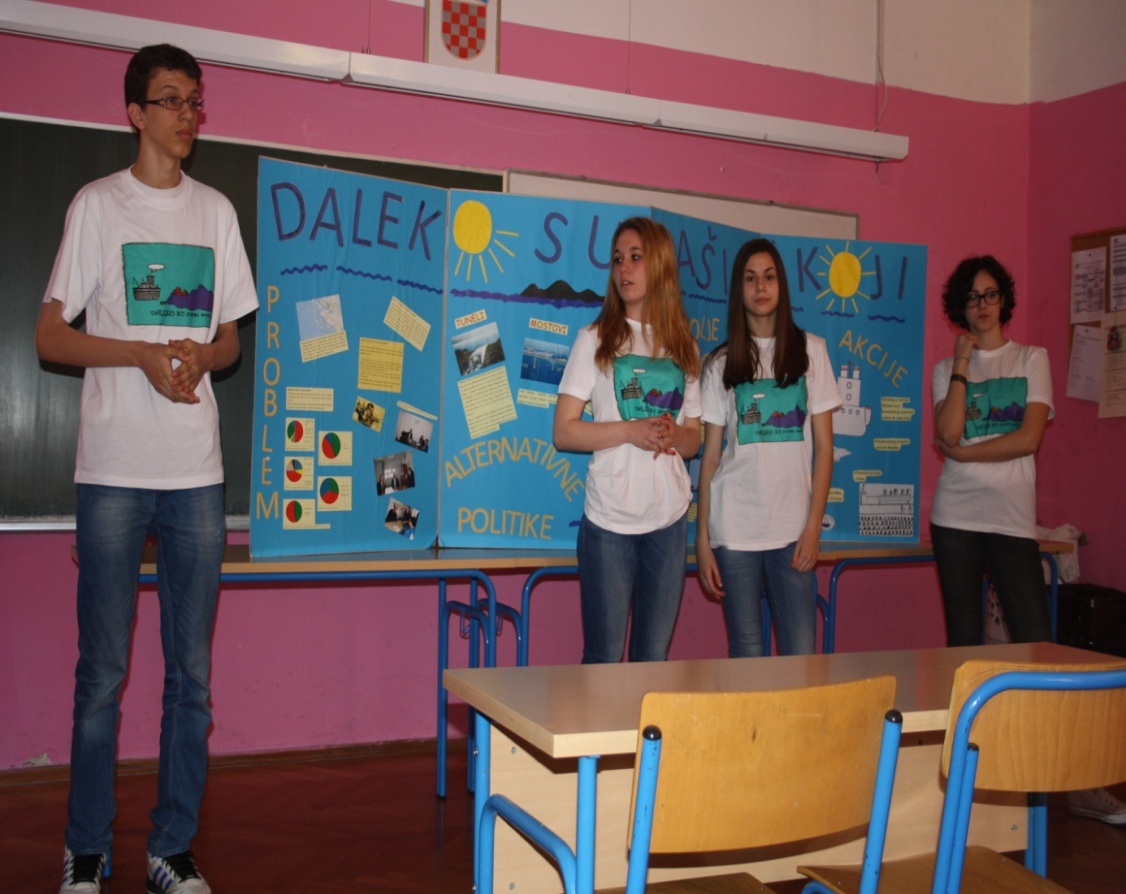 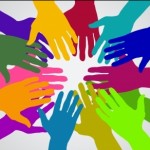 Plan našeg djelovanja
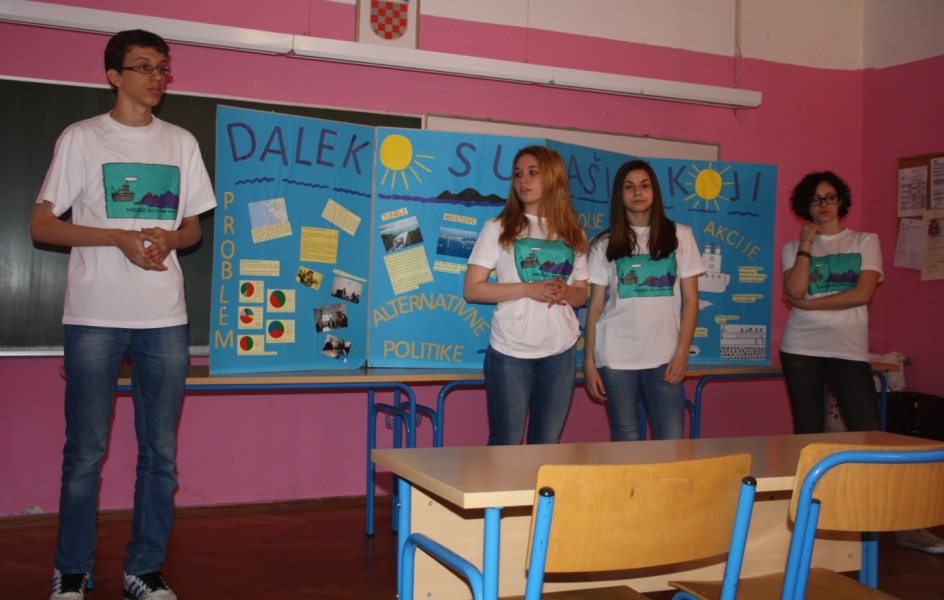 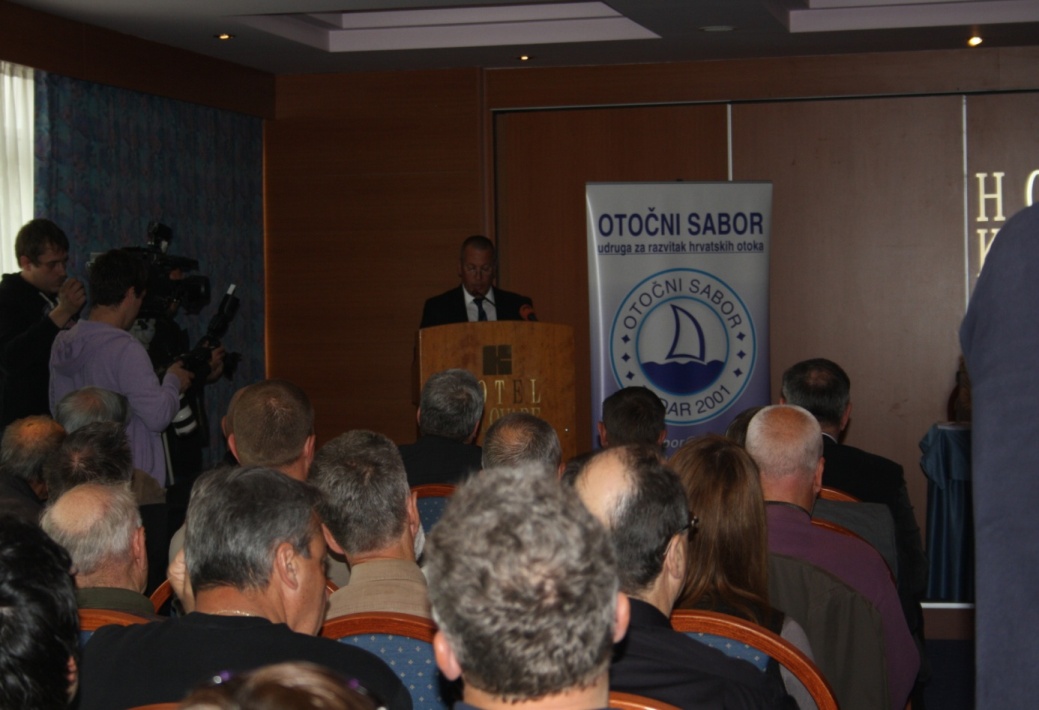 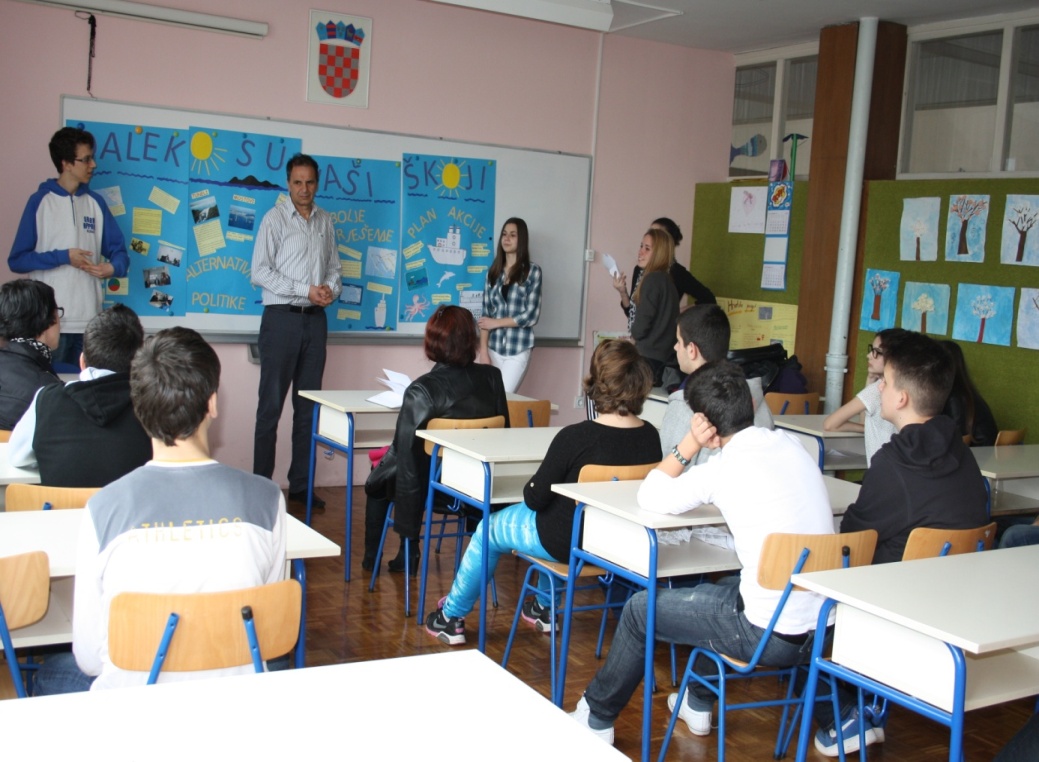 Predstavili smo projekt  na Županijskoj i Državnoj smotri
Predstavili smo naše  istraživanje Otočnom saboru
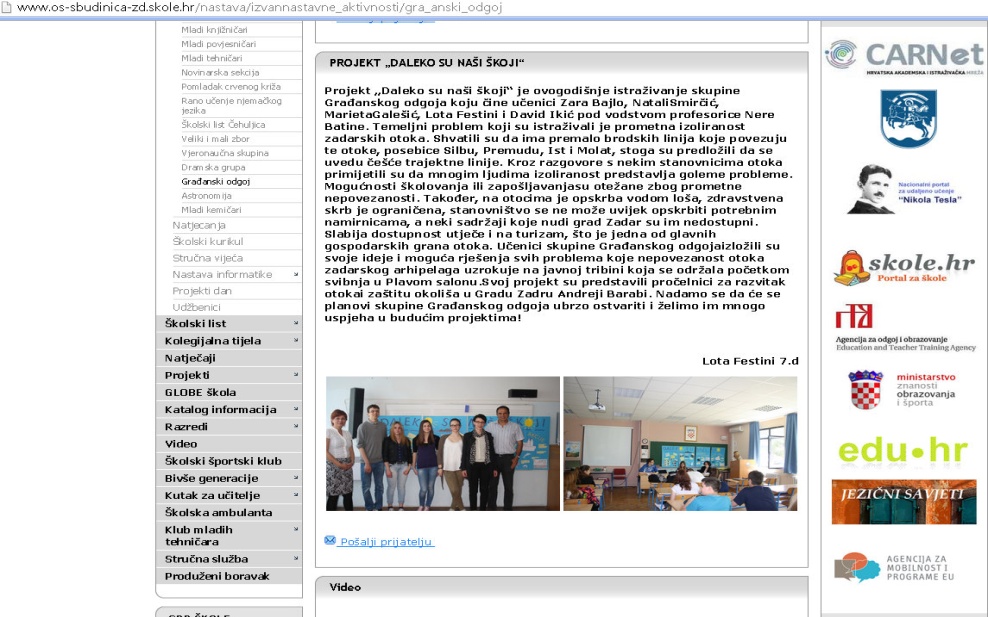 Upoznali smo učenike, učitelje i roditelje naše škole s projektom
Predstavili smo naše  istraživanje na stranicama škole
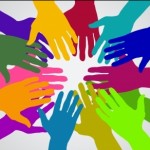 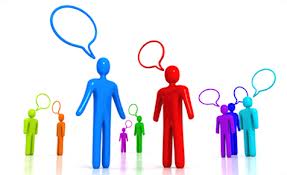 Plan našeg djelovanja
U našoj školi organizirali smo javnu tribinu
Događaj su popratili mediji
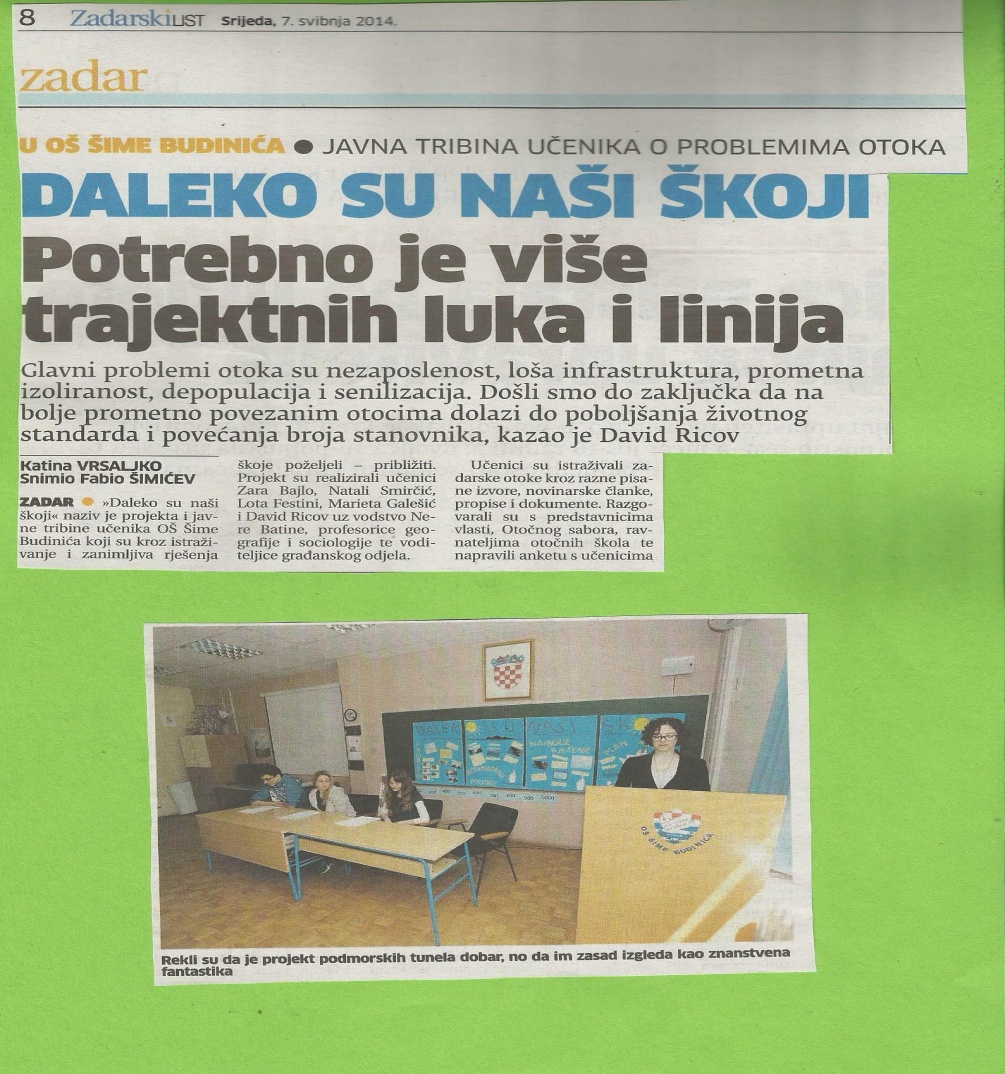 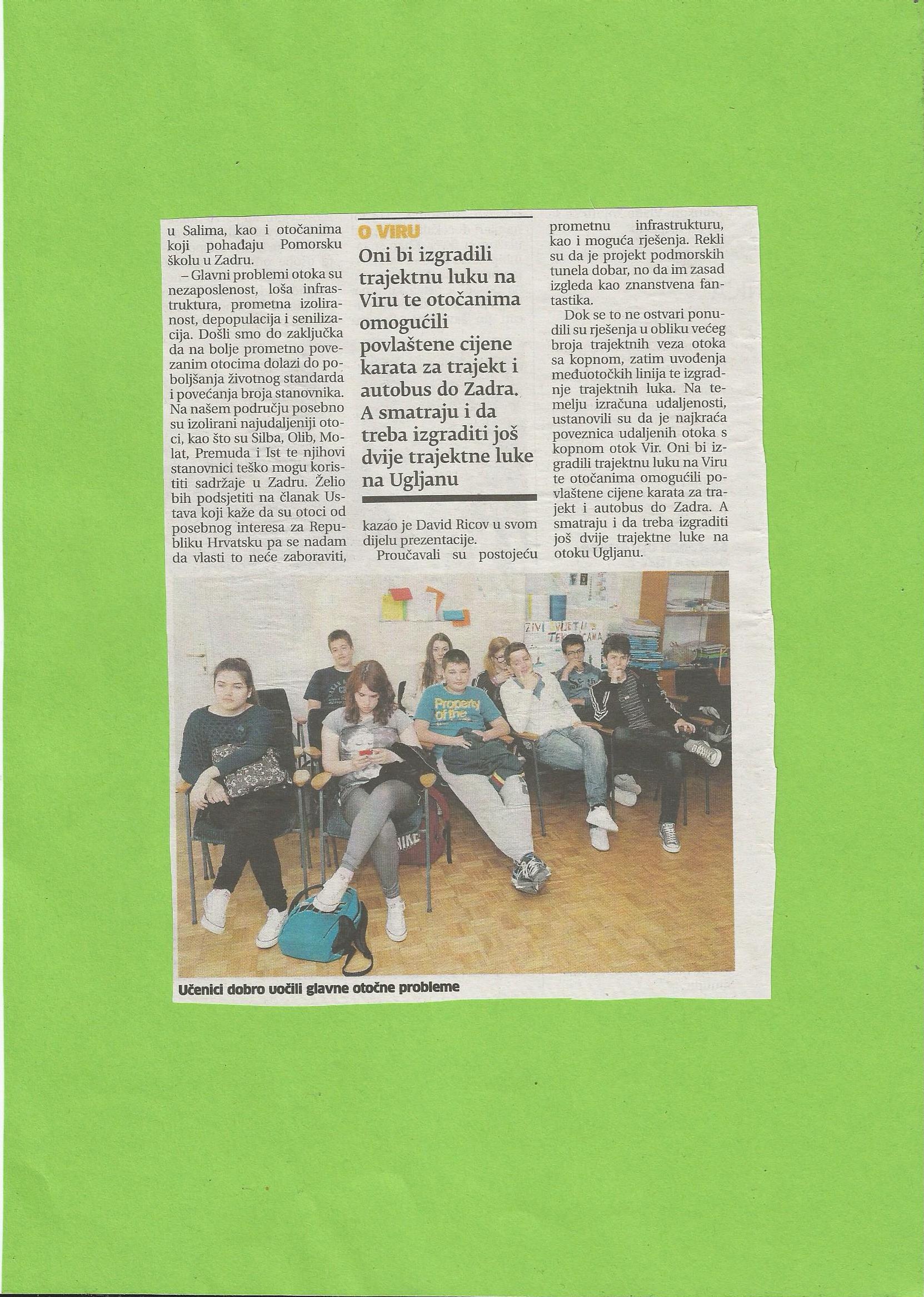 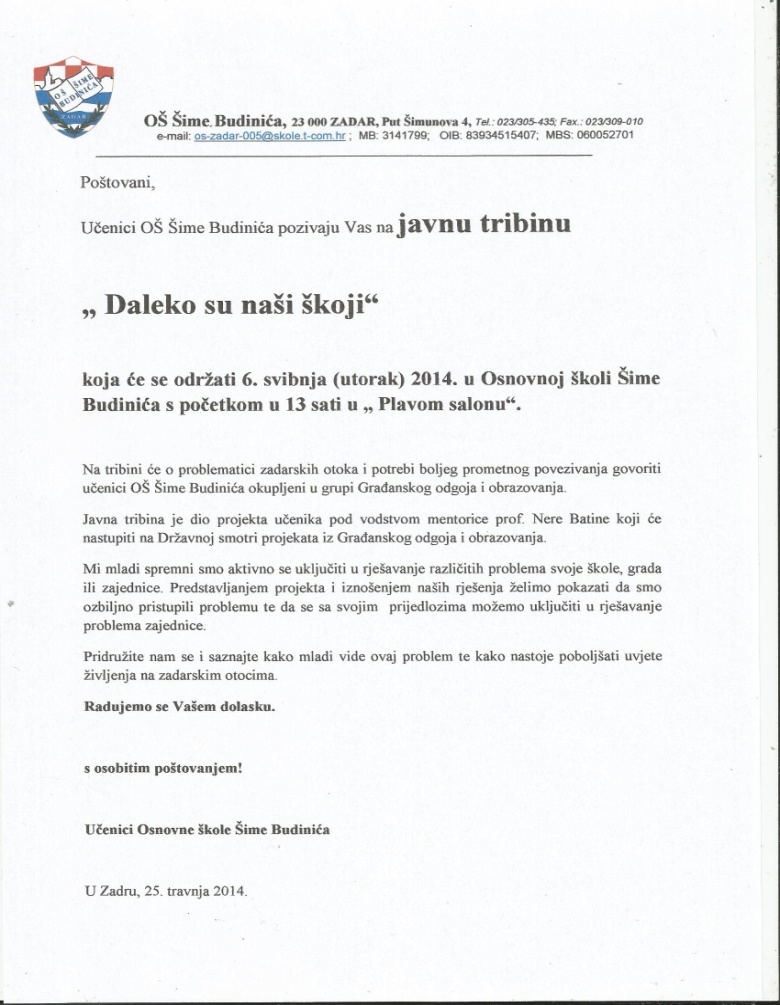 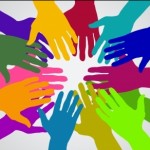 Plan našeg djelovanja
Sudjelovali smo na Međunarodnoj konferenciji Izazovi u izgradnji zajednica - prijatelja djece. 
     Na konferenciji,  koja je organizirana u Zadru, sudjelovalo je pedesetak znanstvenika i sveučilišnih profesora iz Nizozemske, Portugala, Poljske, Norveške, Bugarske, Ukrajine, Rusije i Hrvatske.
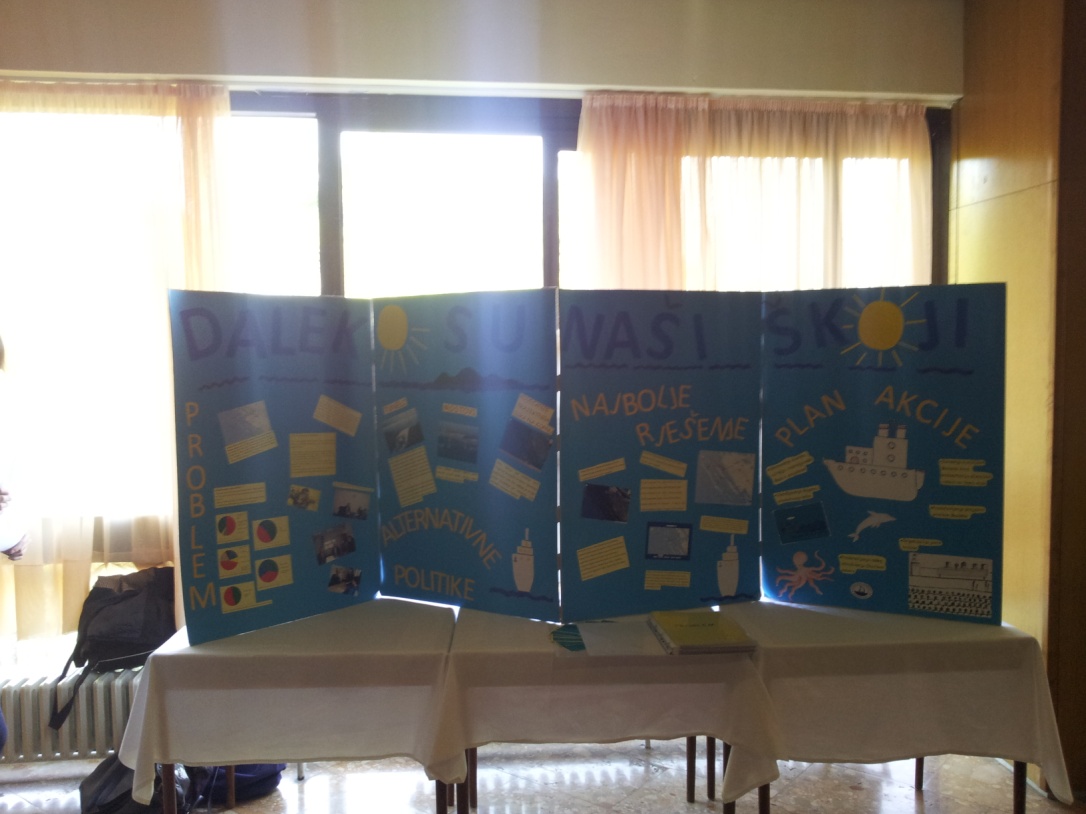 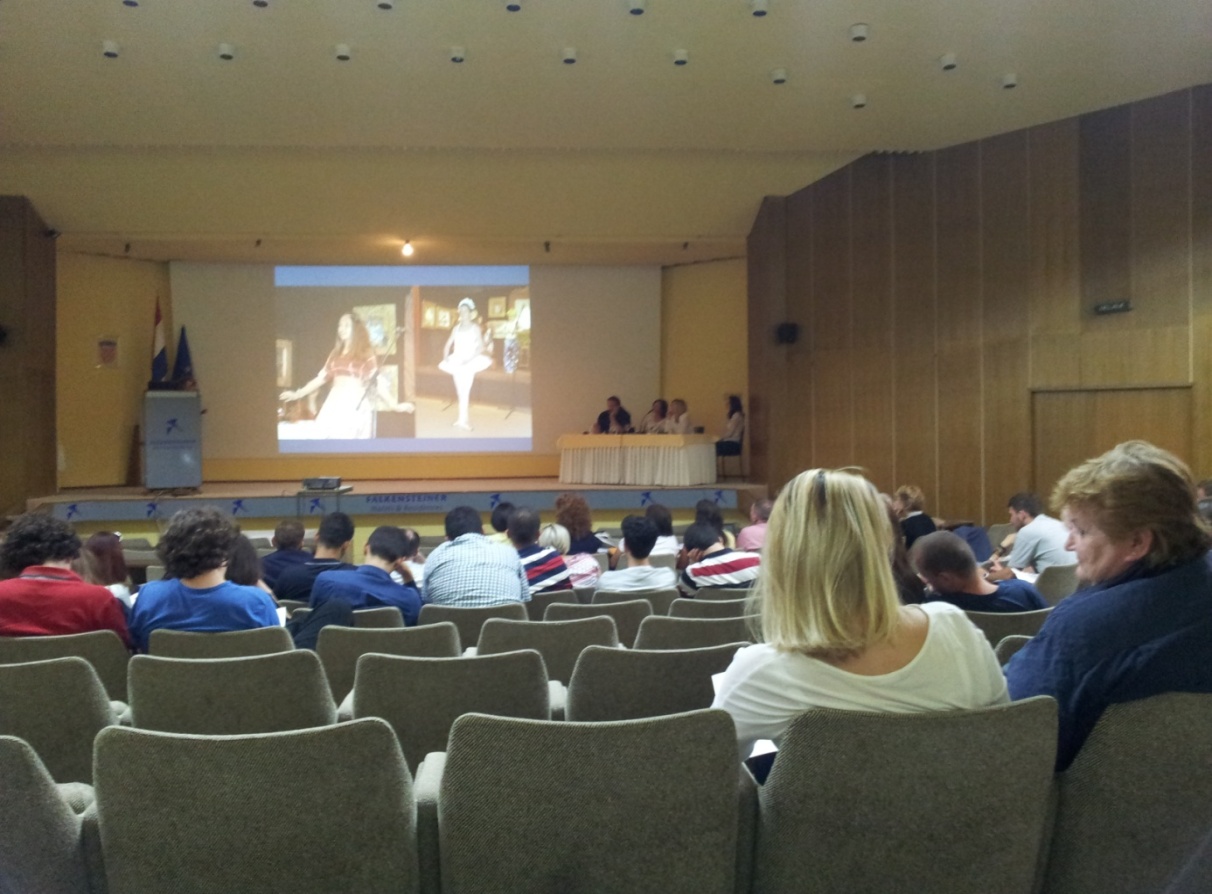 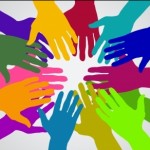 Plan našeg djelovanja
Projekt smo predstavili pročelnici Ureda za razvitak otoka i zaštitu okoliša Grada Zadra. Pročelnica je pohvalila naš rad,
 a sažetak je objavljen  na službenim stranicama Grada Zadra.
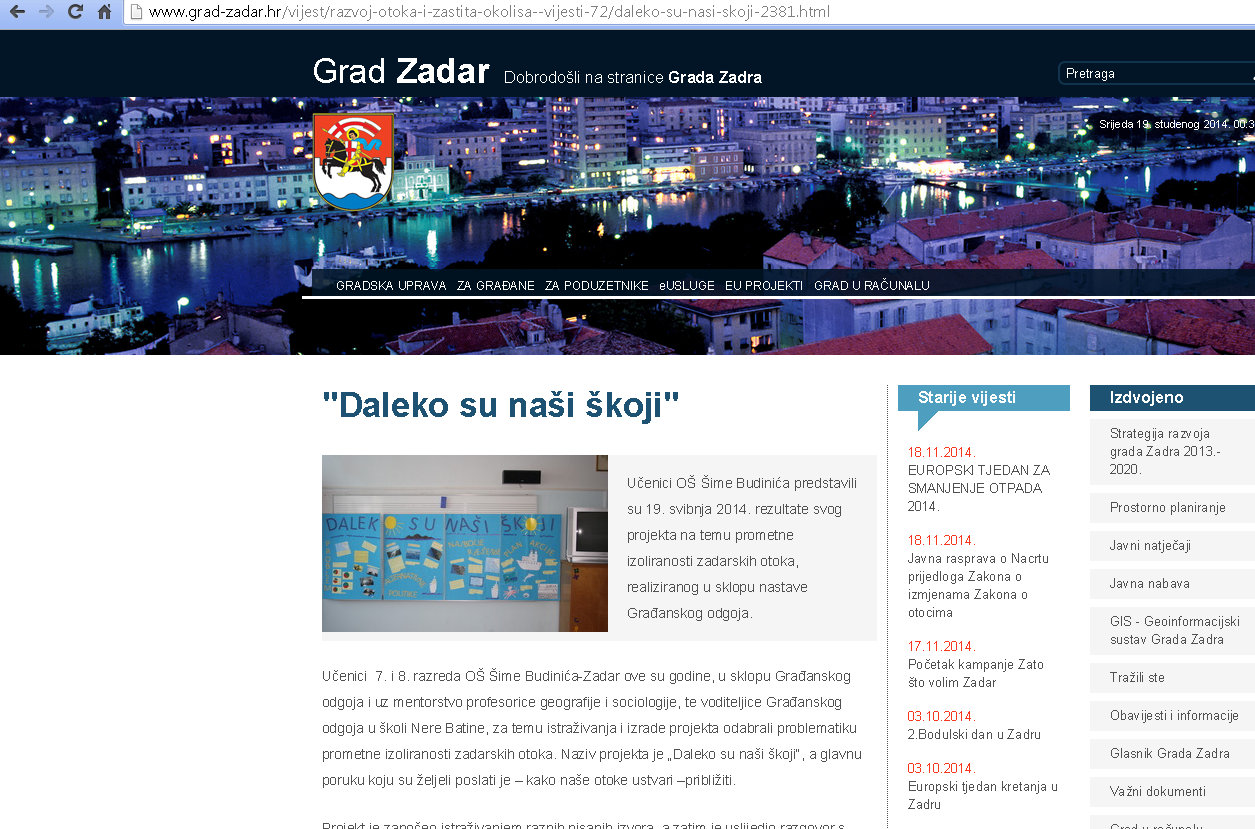 Naš tim s pročelnicom Andrejom Barabom
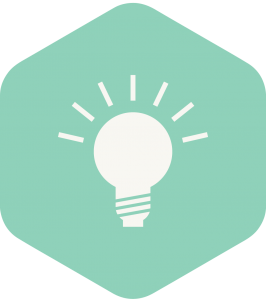 Što smo naučili?
1. Postali smo svjesniji i osjetljiviji na probleme u 	zajednici. 
2. Saznali smo tko je odgovoran za njihovo 	rješavanje.
3. I mi se možemo i moramo uključiti u 	rješavanje problema zajednice.
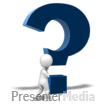 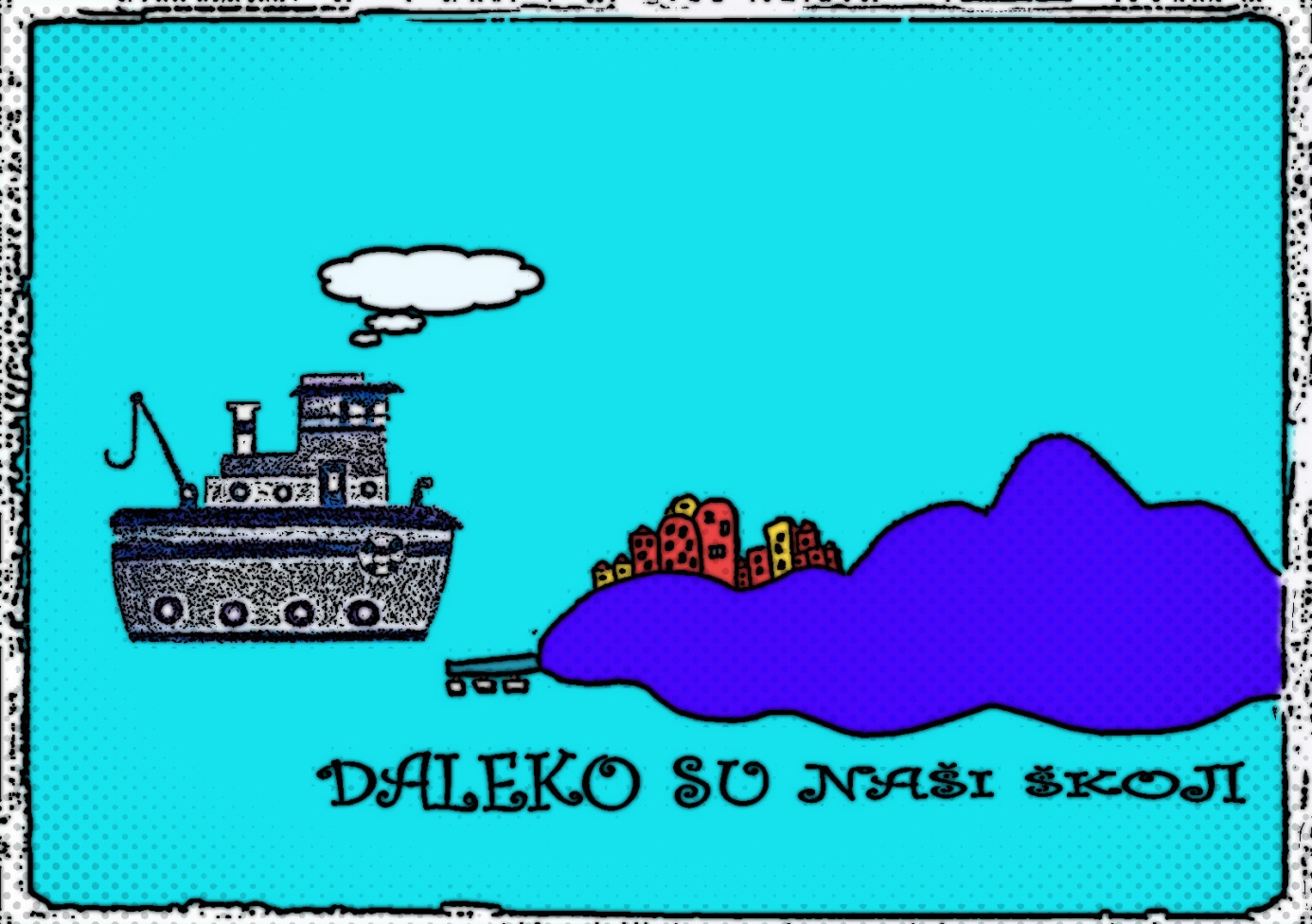 Zahvaljujemo na pozornosti!

Zara Bajlo, Lota Festini, David Ikić i Natali Smirčić
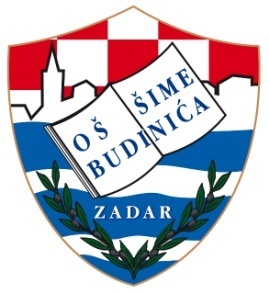